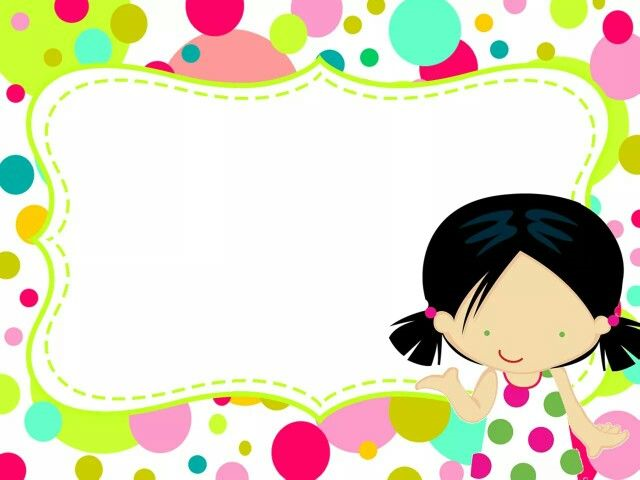 OA 3
Pensamiento matemático
Educadora de Párvulos: Verónica Rodríguez 
Kinder y Pre kinder
Escuela Pedro Antonio Tejos
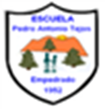 Derecha e izquierda
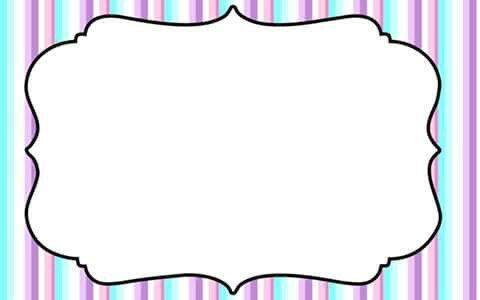 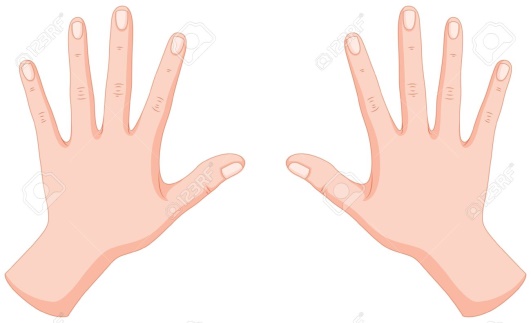 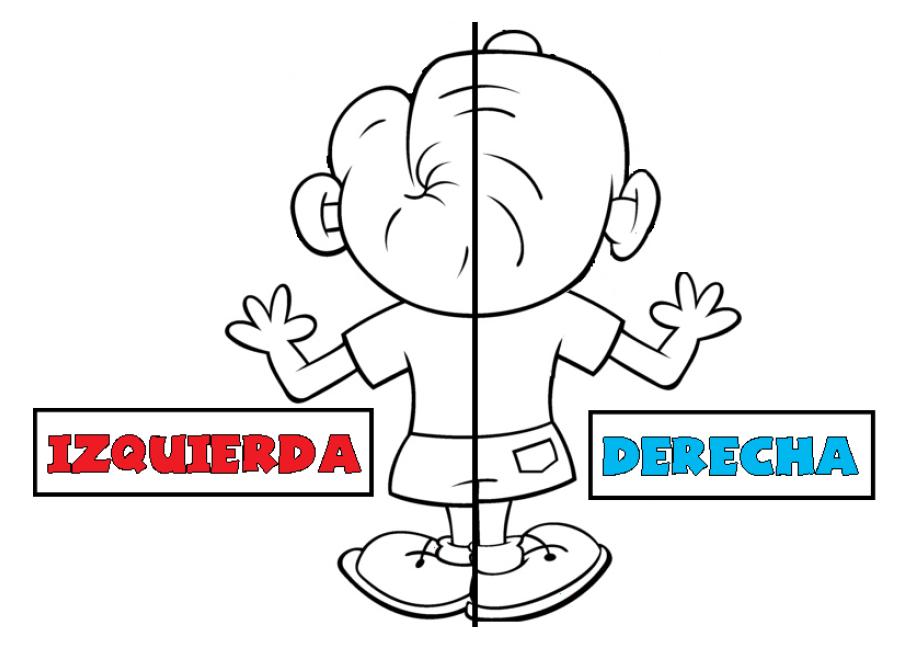 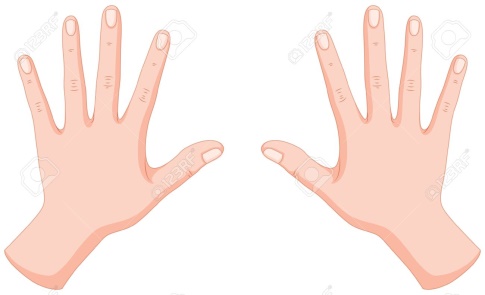 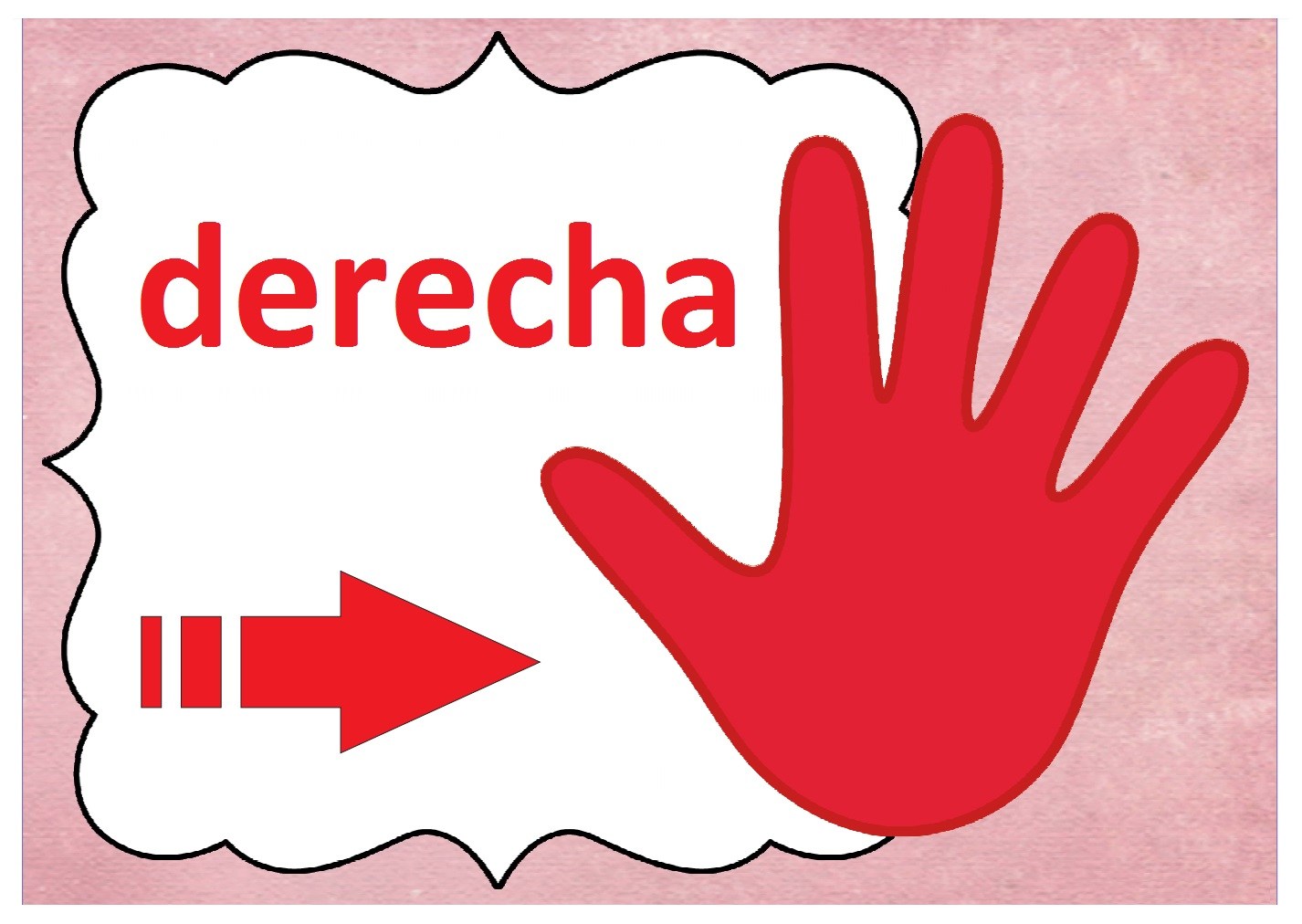 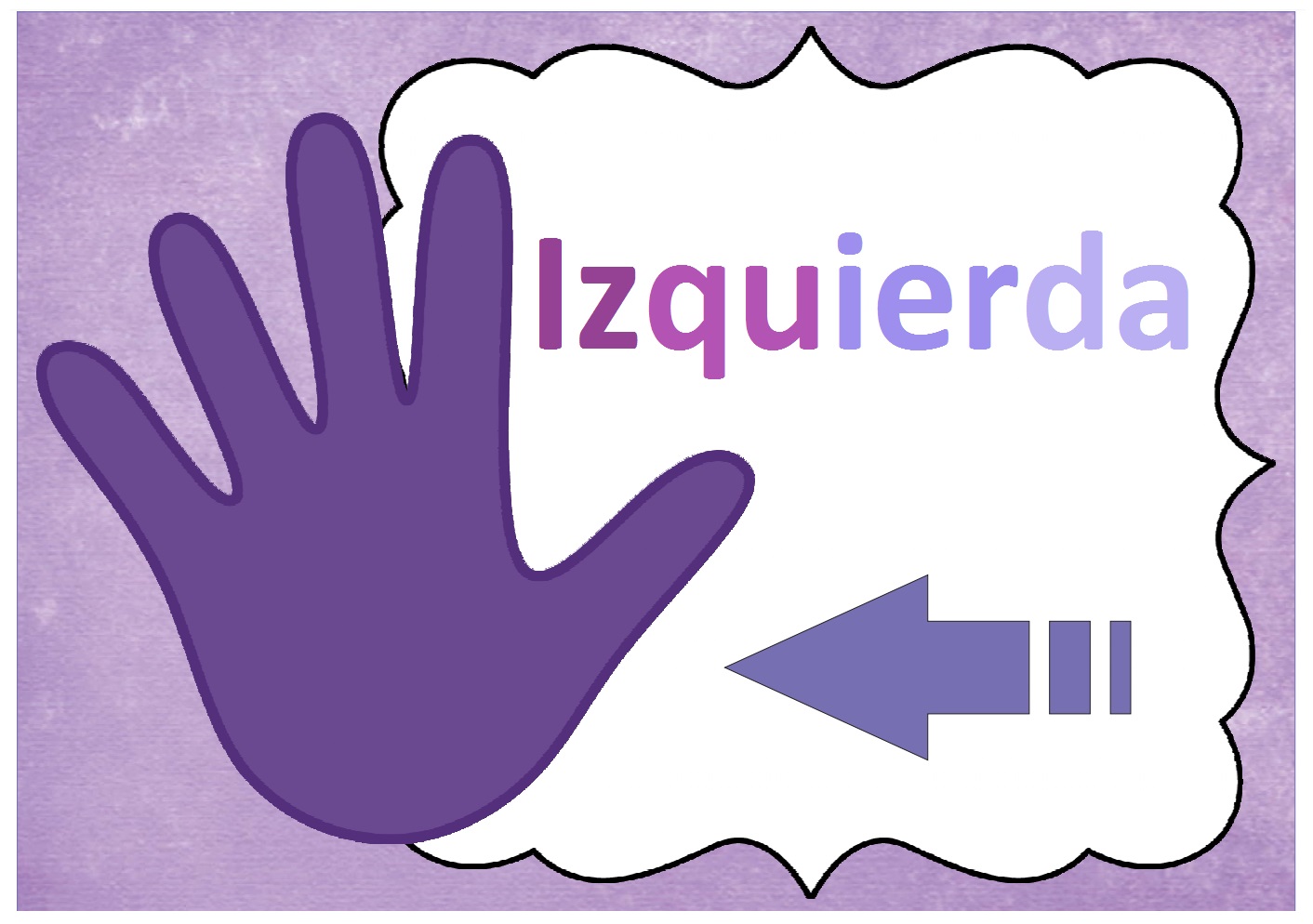 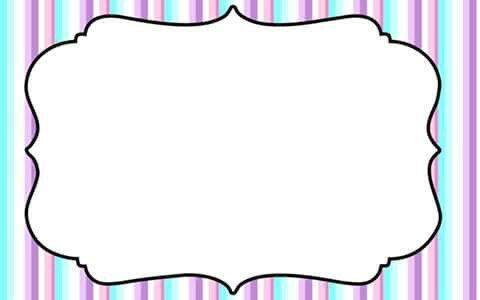 ¿ Quién está a la derecha del niño?
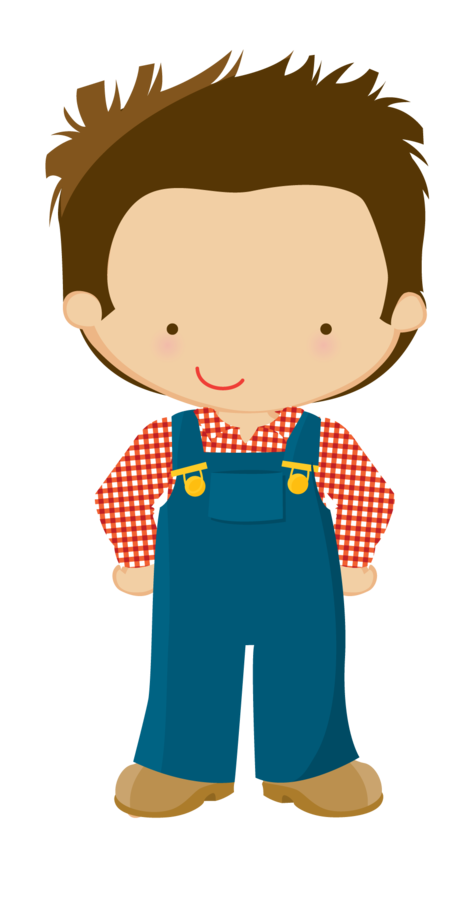 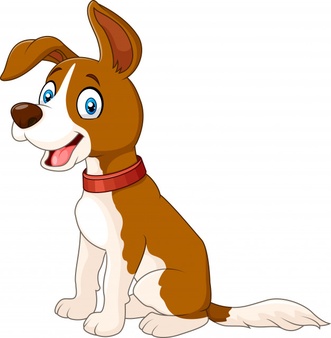 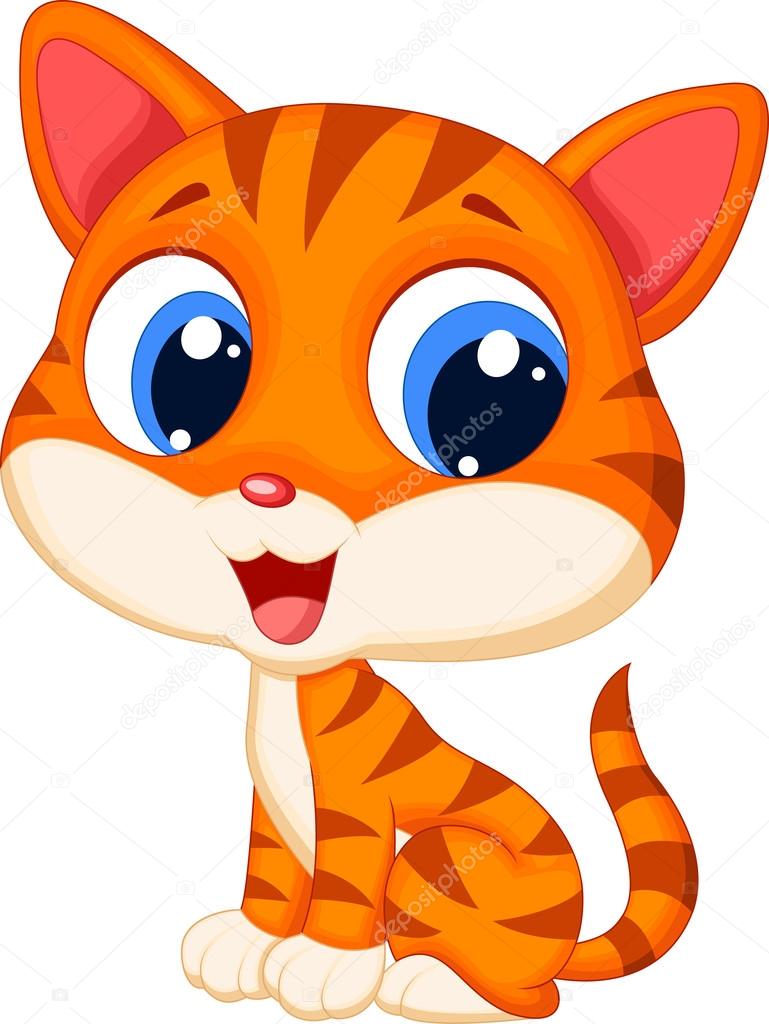 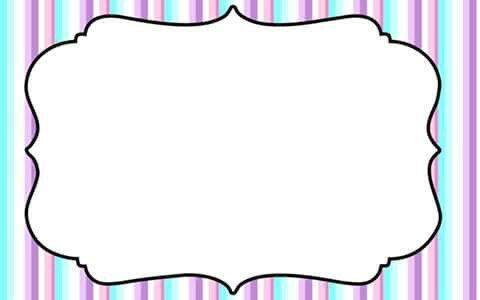 ¿ Quién está a la izquierda de la niña?
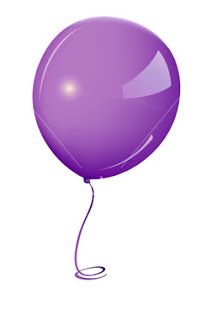 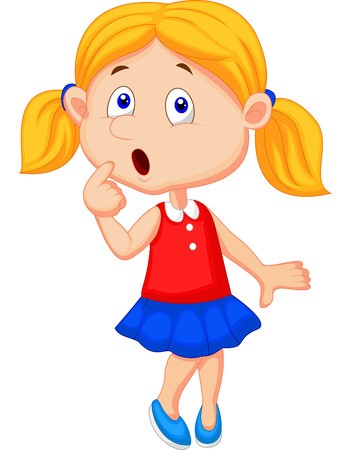 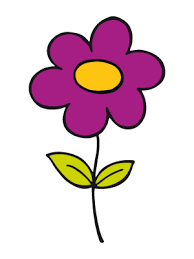 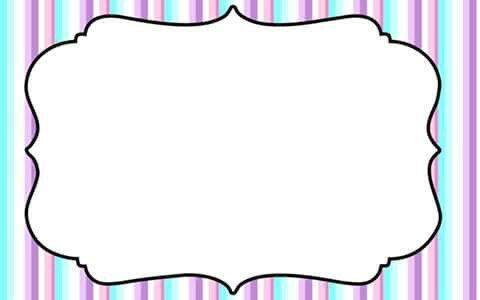 ¿ Quién está a la derecha del perro?
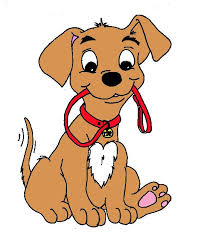 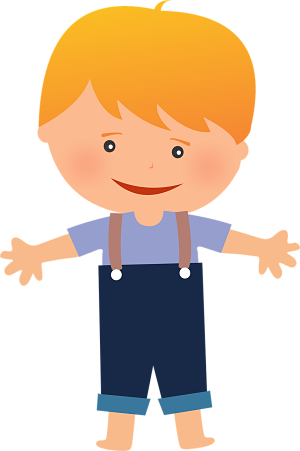 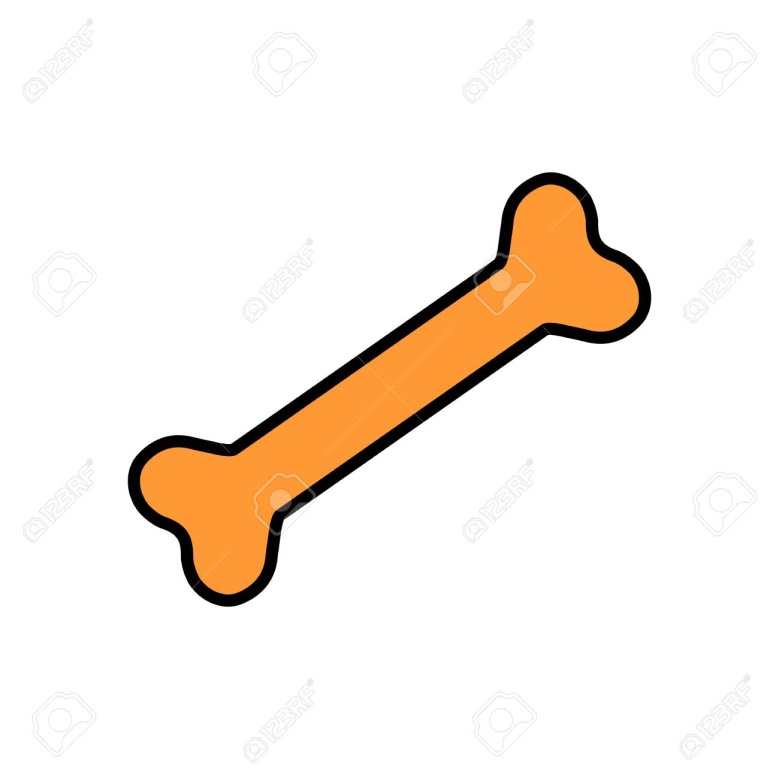 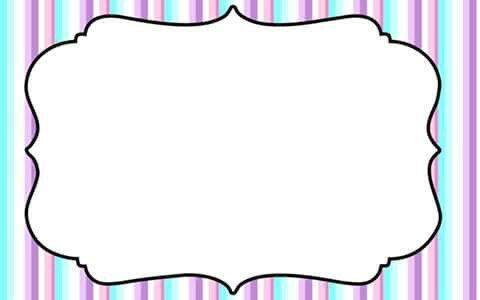 Actividad: Observa las abejitas y toca con tu dedo las abejitas que van en hacia la  DERECHA.
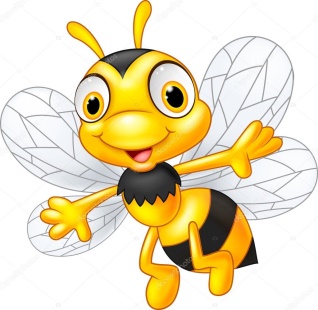 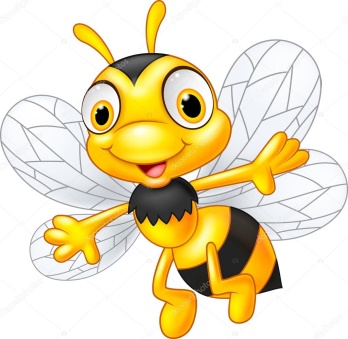 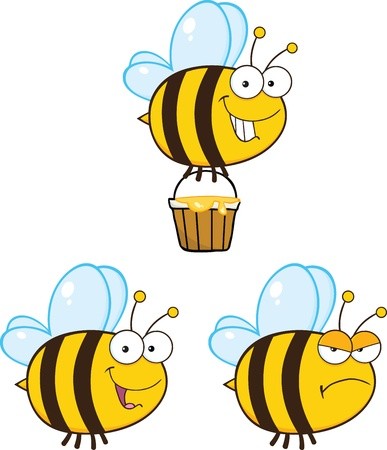 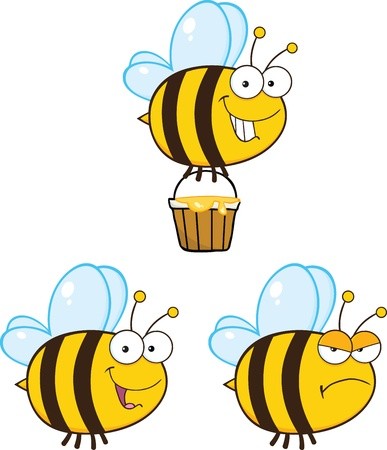 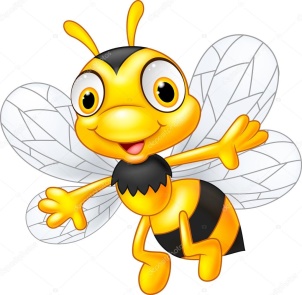 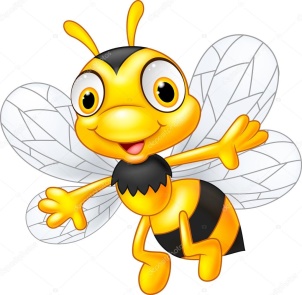 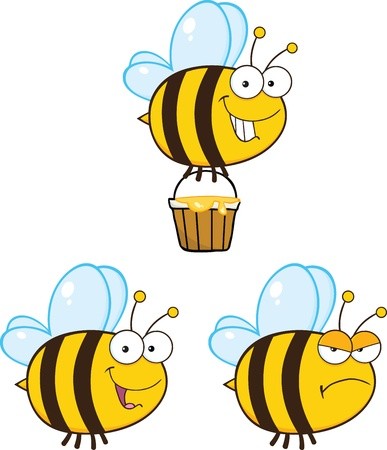 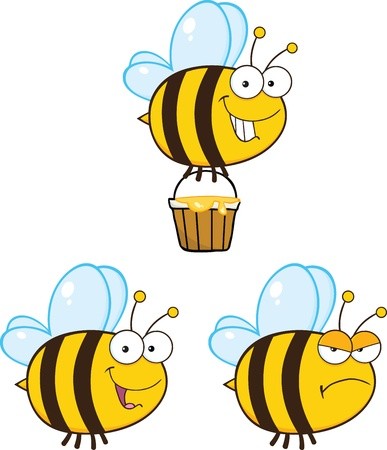 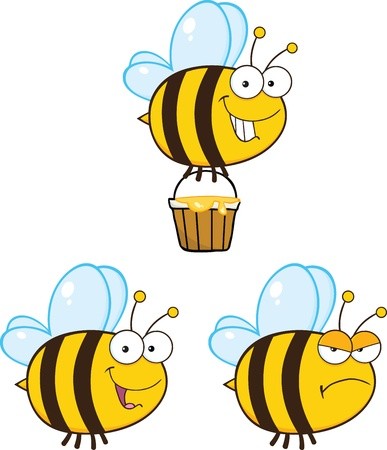 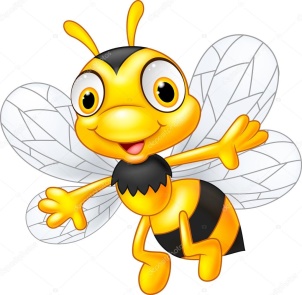 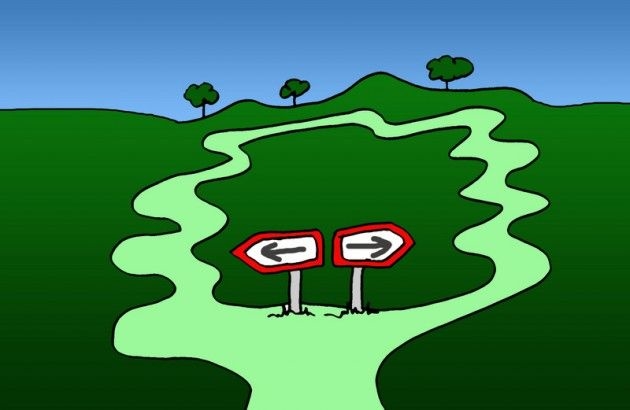 ¿ Qué camino debo tomar para llegar a casa?
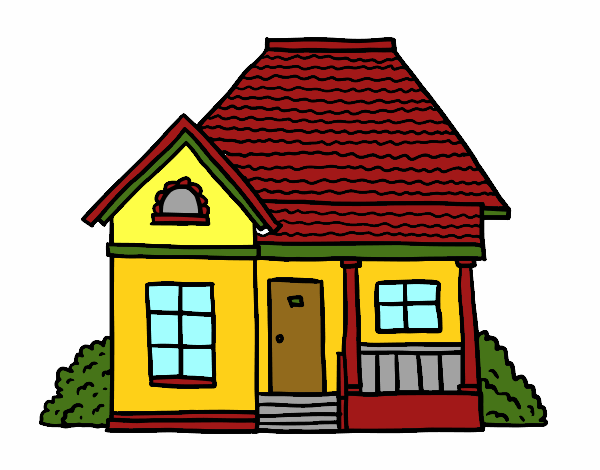 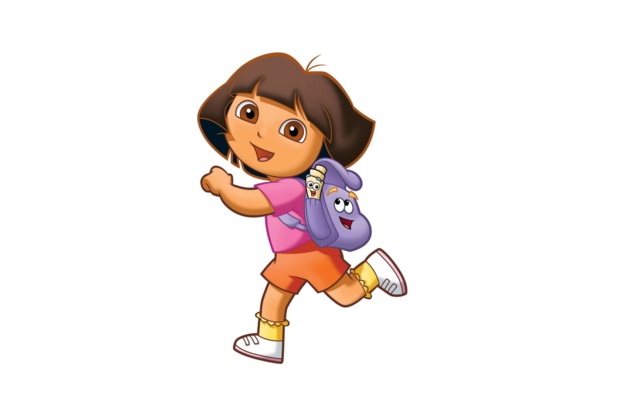 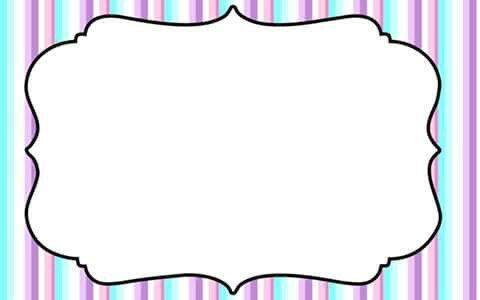 Actividad:  Ayuda a Felipe a buscar todas las manos DERECHA . Tócalas con tu dedo.
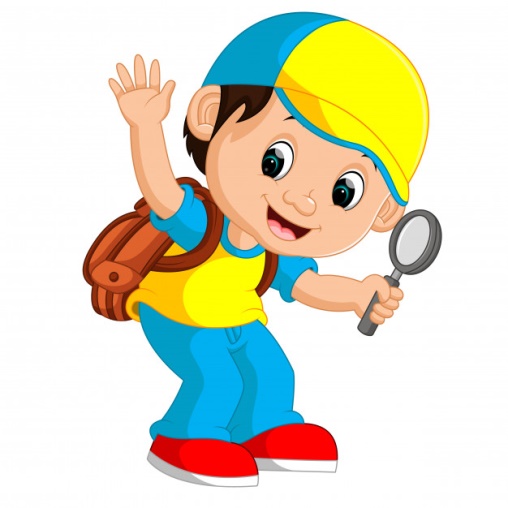 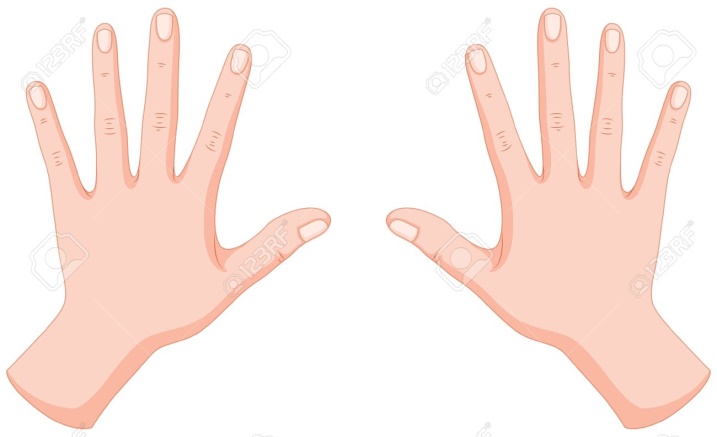 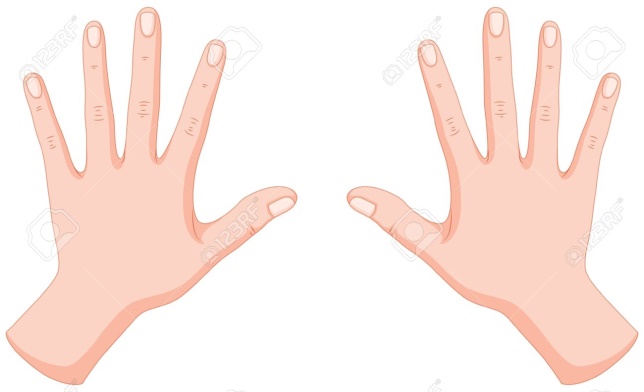 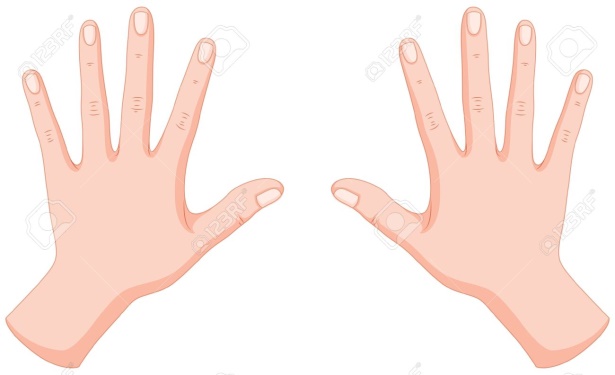 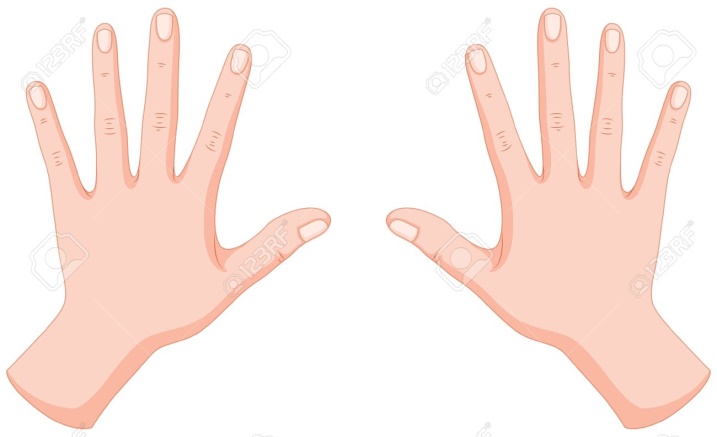 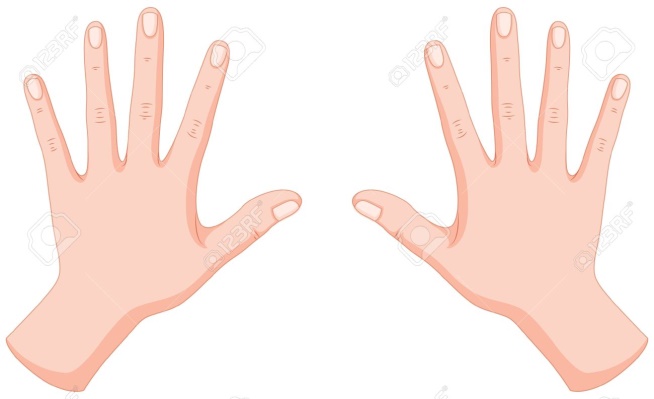 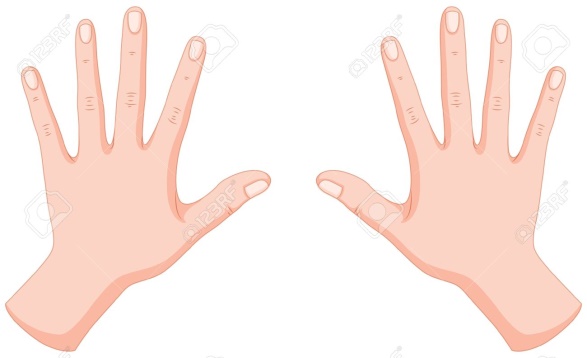 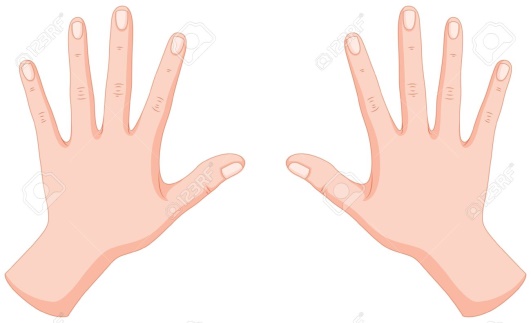 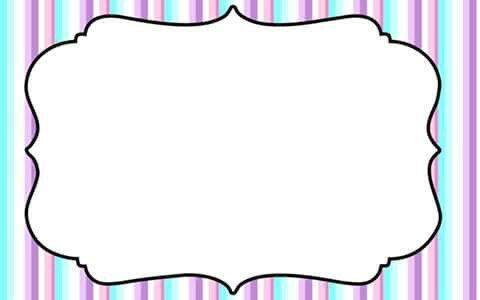 Actividad: Dibuja en el lado derecho una pelota y en el lado izquierdo un niño.
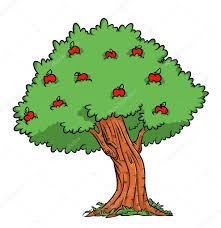 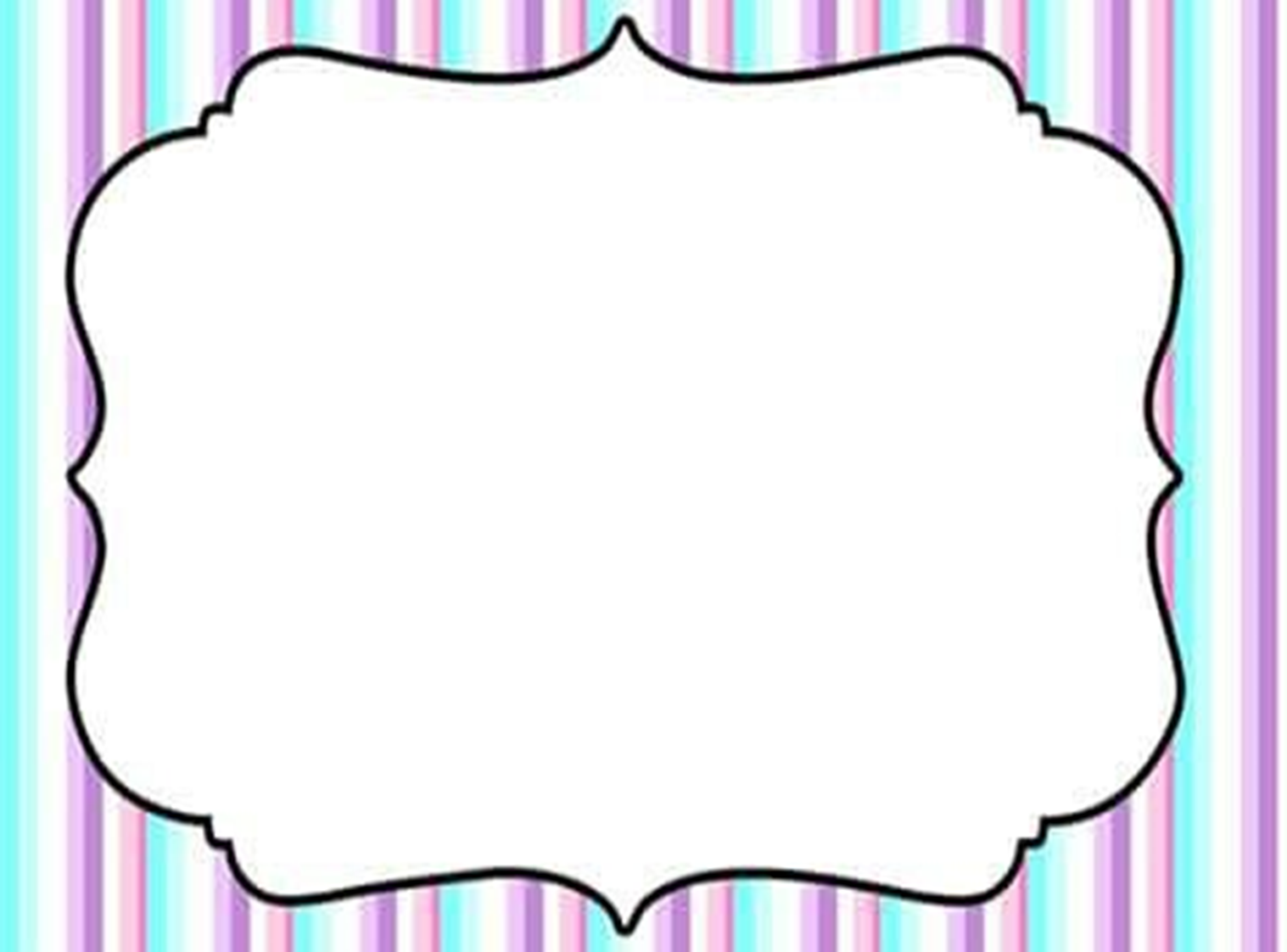 ¿Con que mano comes o realizas tus tareas?Si lo hicieras con la mano contraria, ¿tendrías mejor o peor coordinación?. Explica  ¿porqué?